The Life and Times of James Hadley Williams, Ph.D.
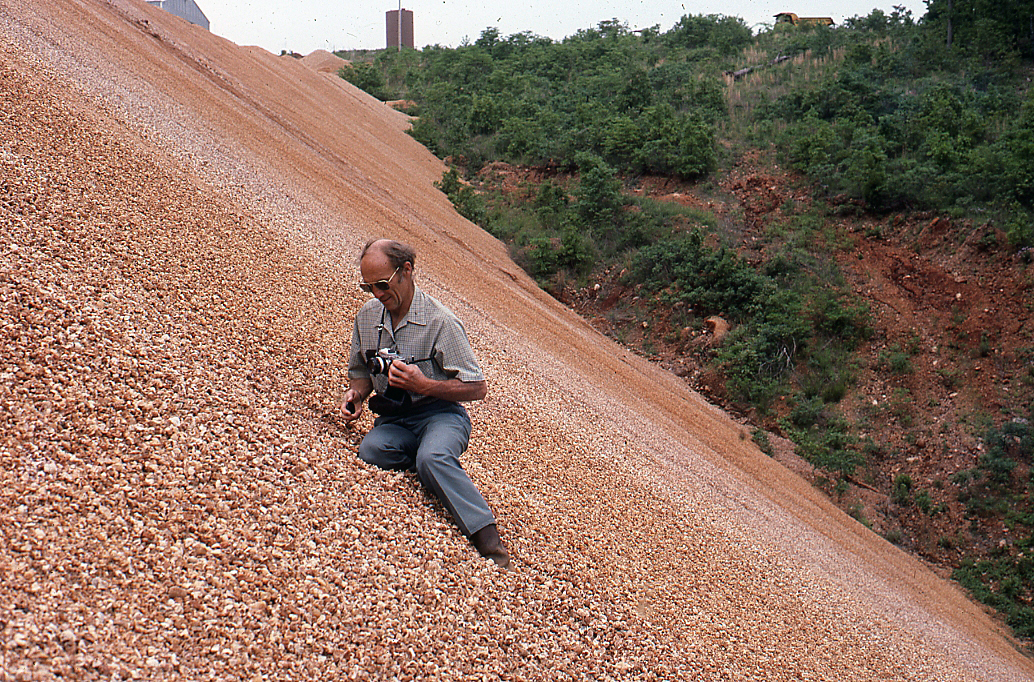 Education
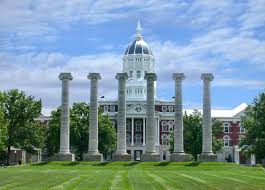 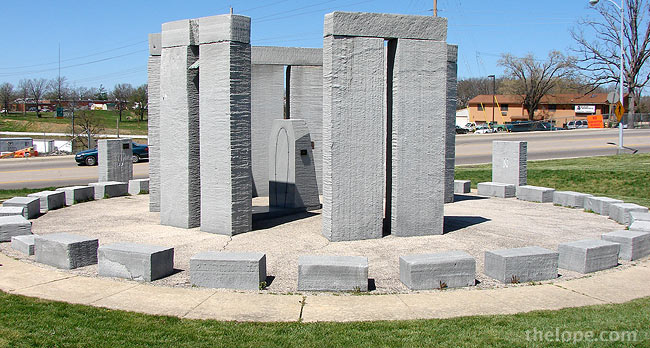 Academic Honors
Phi Eta Sigma
Gamma Alpha
Sigma Xi
Phi Kappa Phi
Certificates of Appreciation, AEG 1975 & 1979
DNR Employee of the Year 1981
AIPG Presidential Merit Award 1996
John T. Galey Service Award 2000
Military Service U.S. Air Force 1954-1959
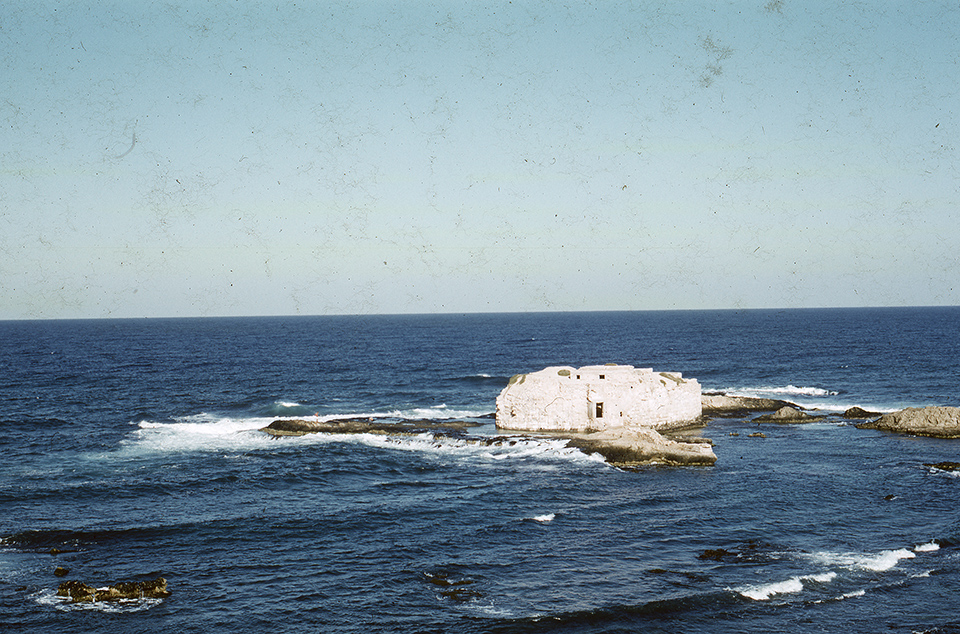 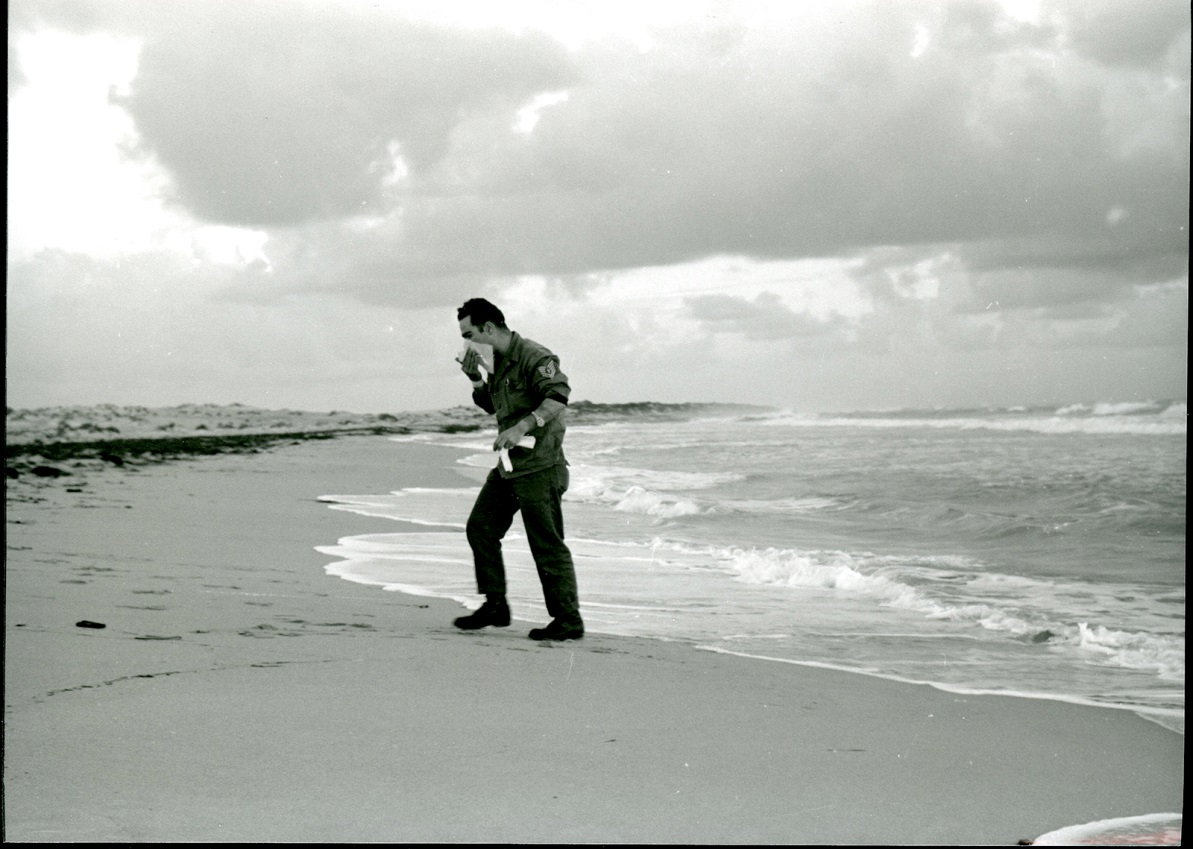 Military Service U.S. Air Force 1954-1959
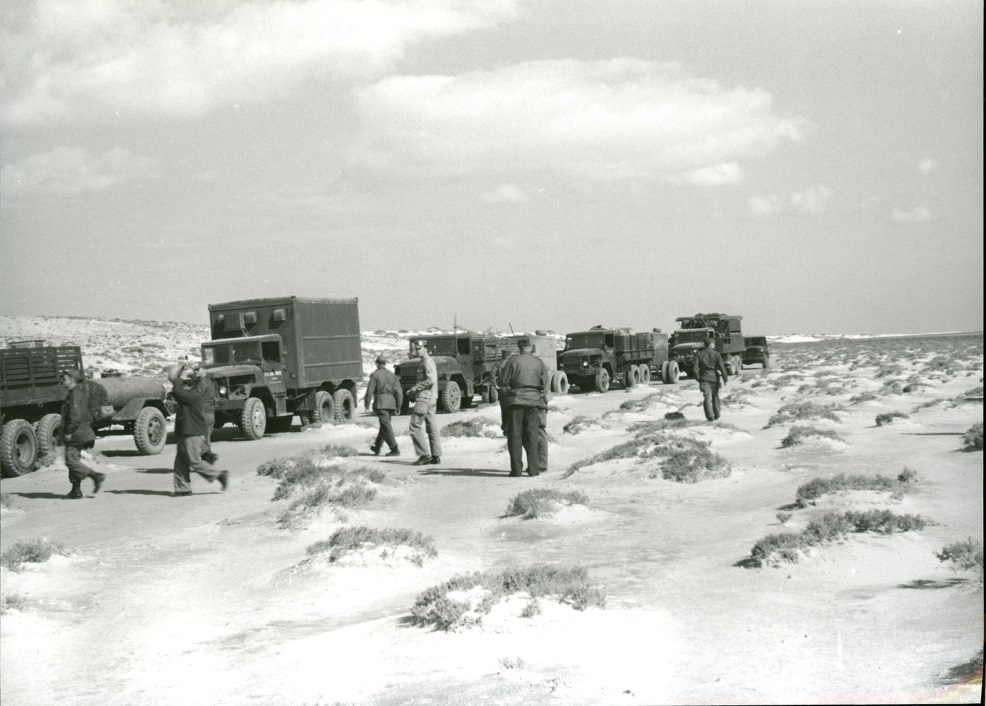 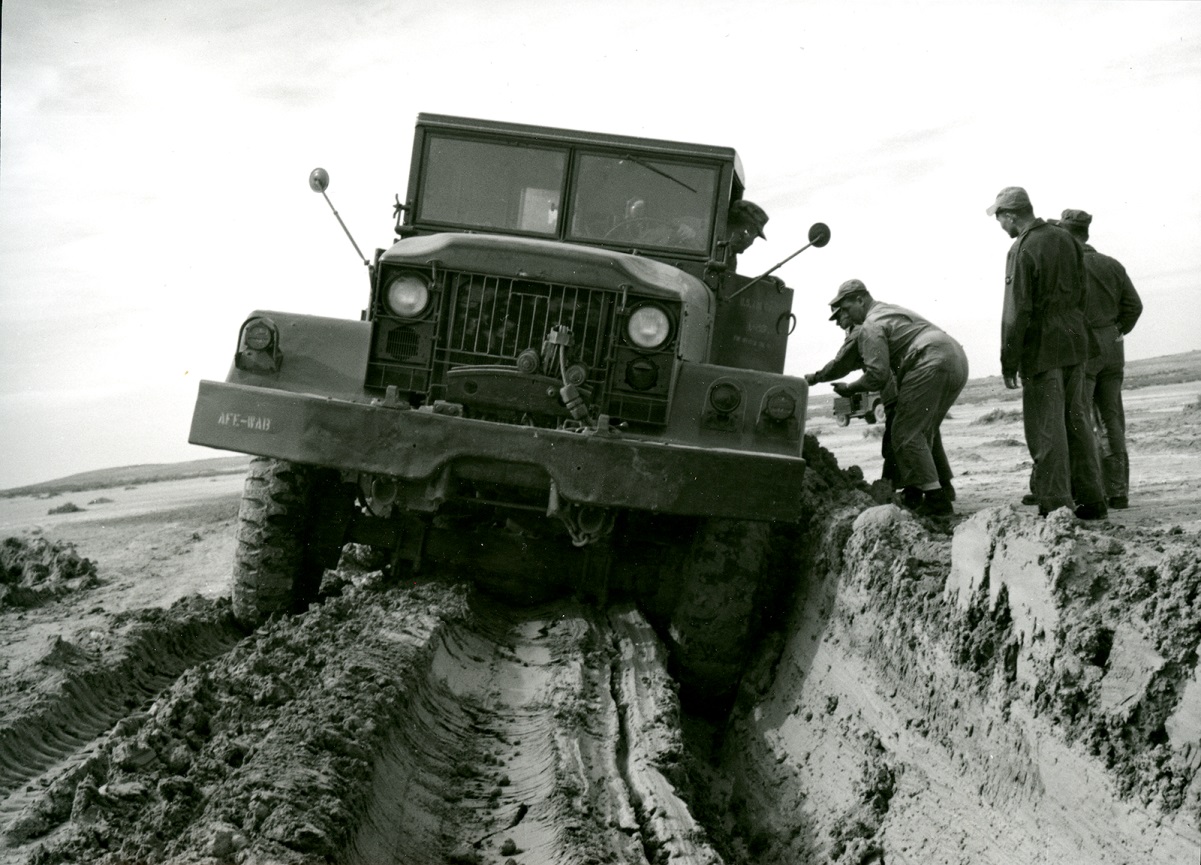 Military Service U.S. Air Force 1954-1959
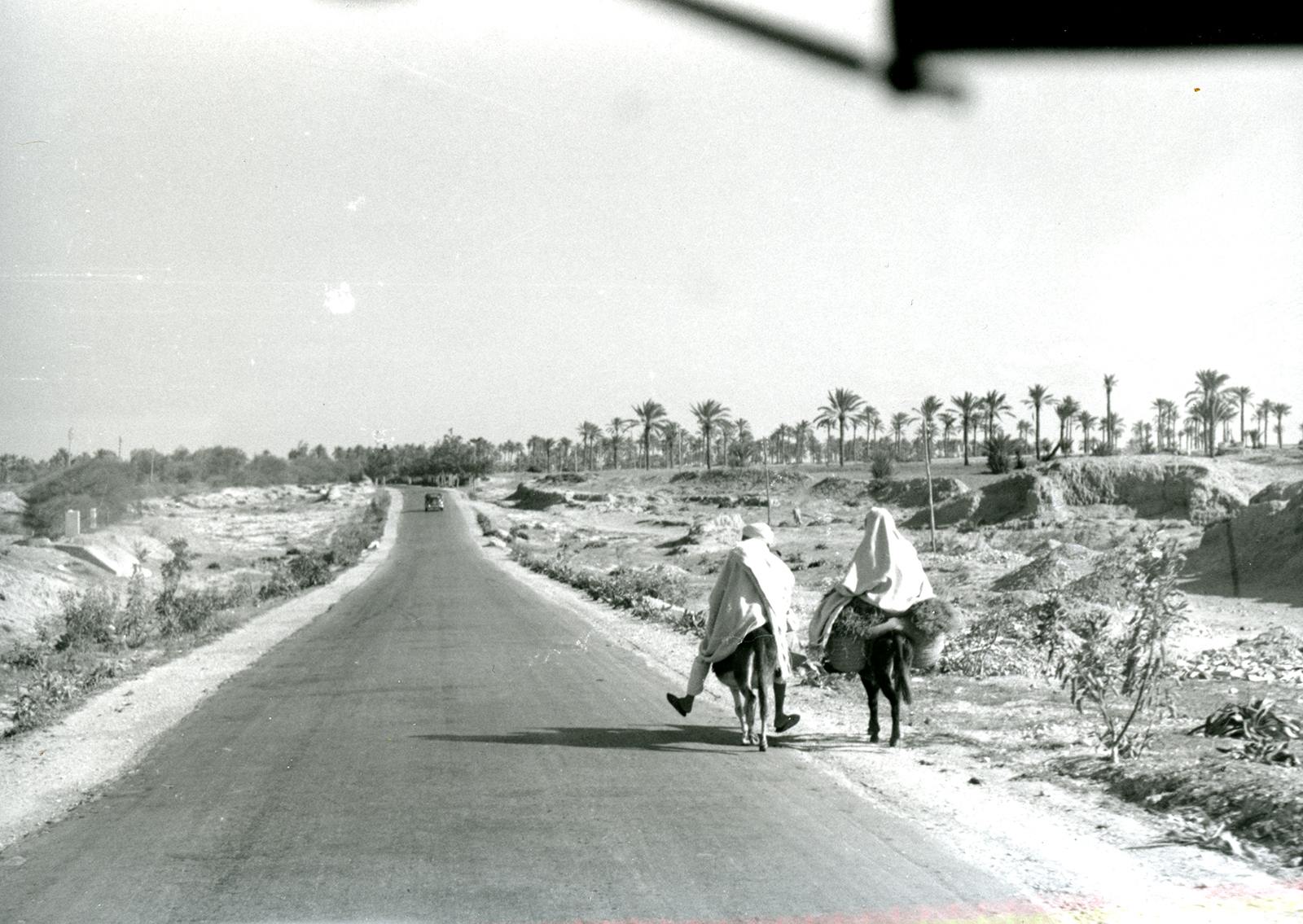 Military Service U.S. Air Force 1954-1959
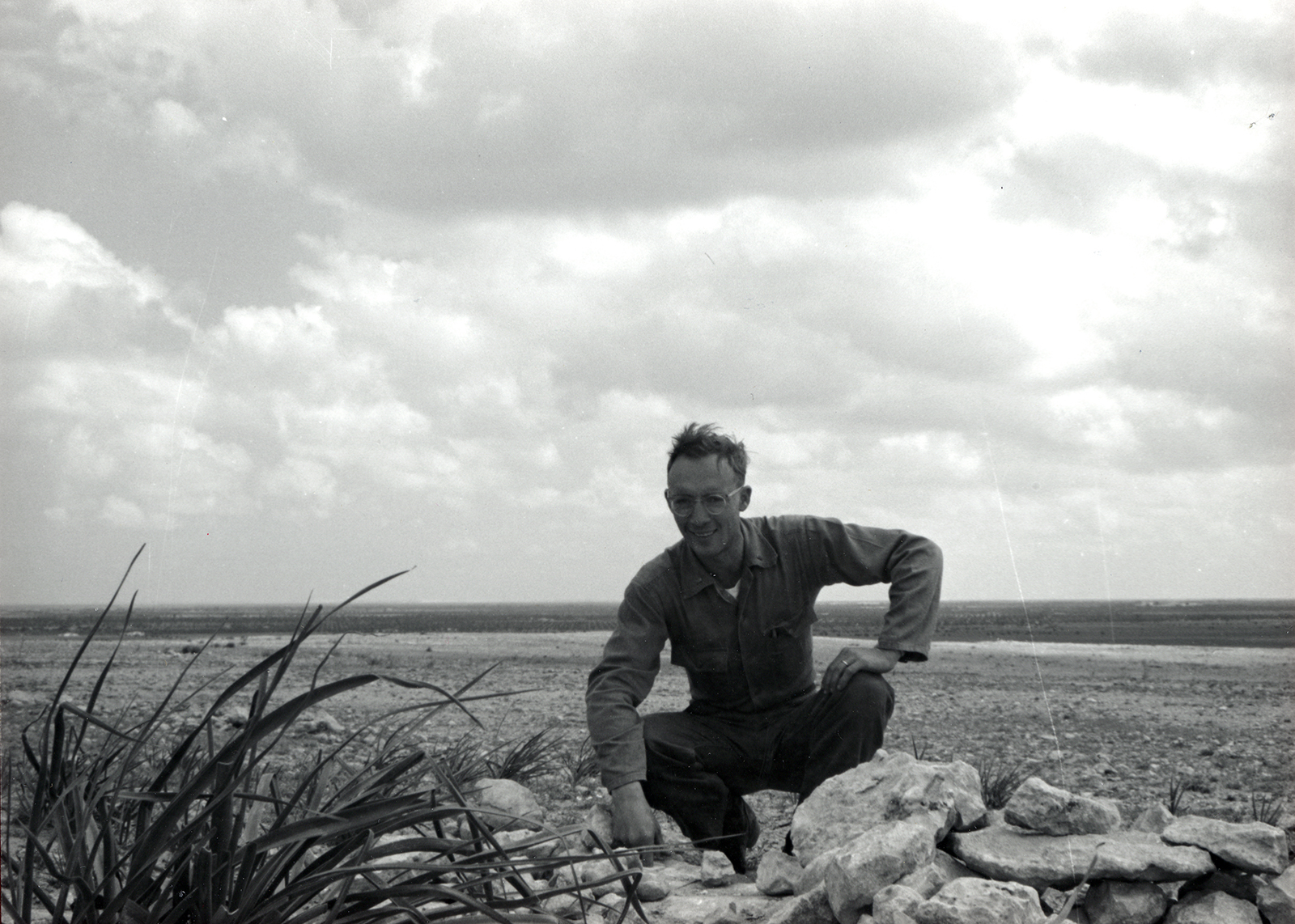 Military Service U.S. Air Force 1954-1959
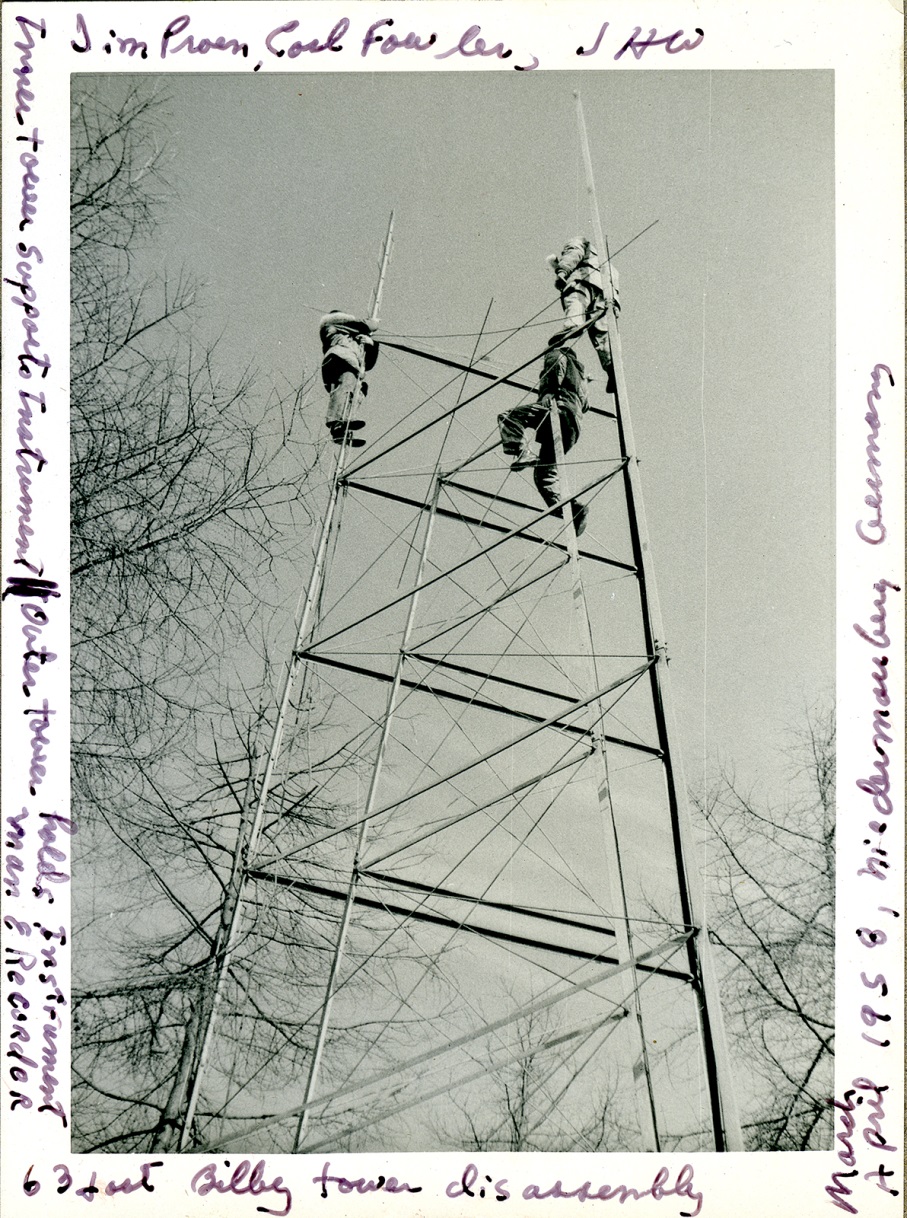 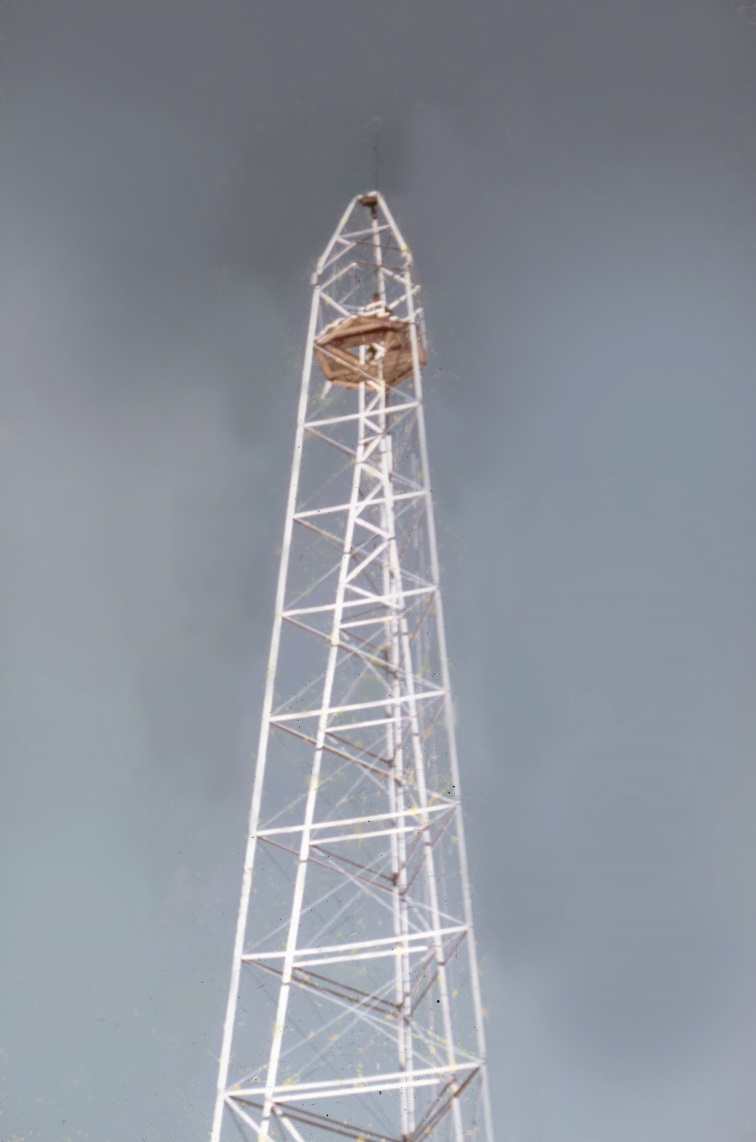 Military Service U.S. Air Force 1954-1959
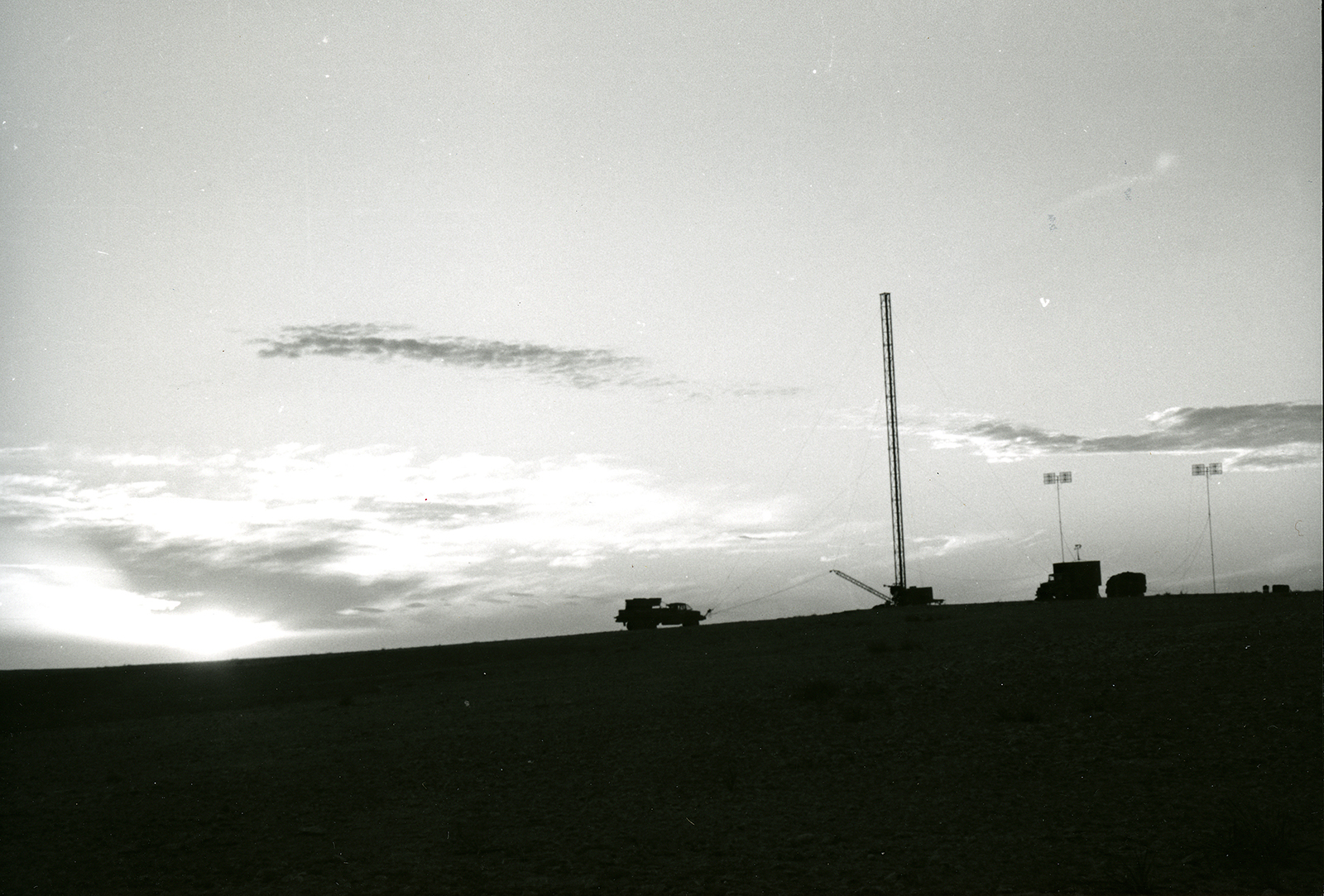 Professional Organizations
Association of American State Geologists
Association of Missouri Geologists
Association of Environmental and Engineering Geologists
Association of State Dam Safety Officers
ASTM (mid 1990s through 2005)
Geological Society of America
Missouri Academy of Science 
Midwest Groundwater Association
Missouri Geologists Consortium
Missouri Pilots Association St. Louis Chapter
FAA Airmen Certification
Early Career
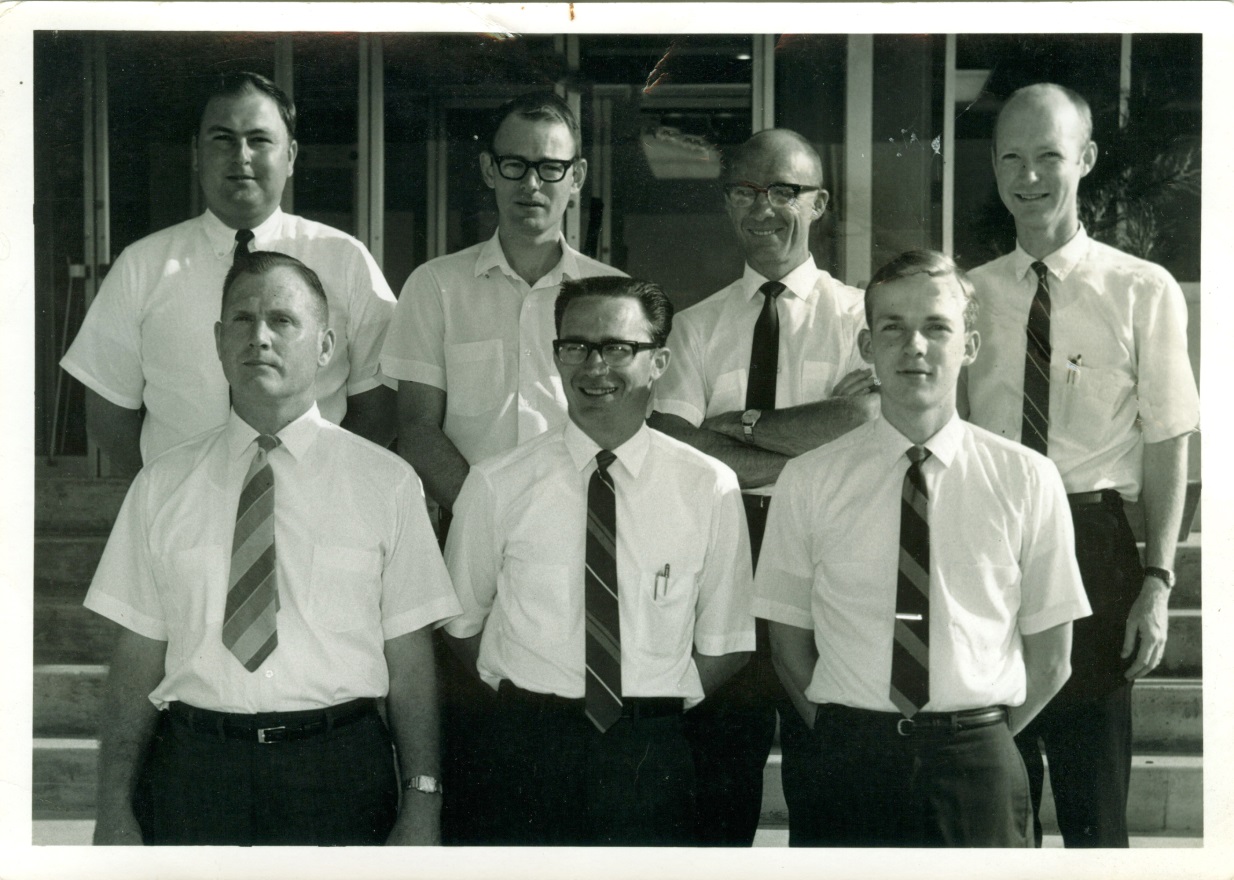 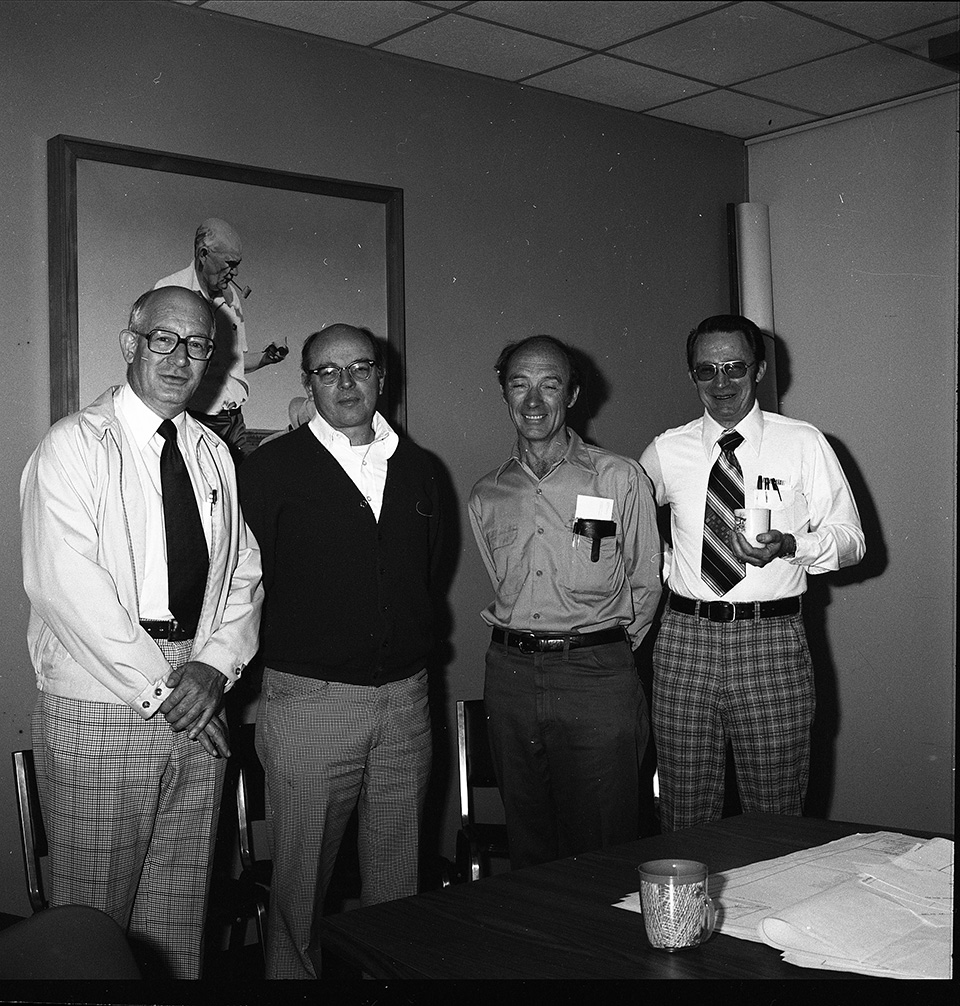 Early Career
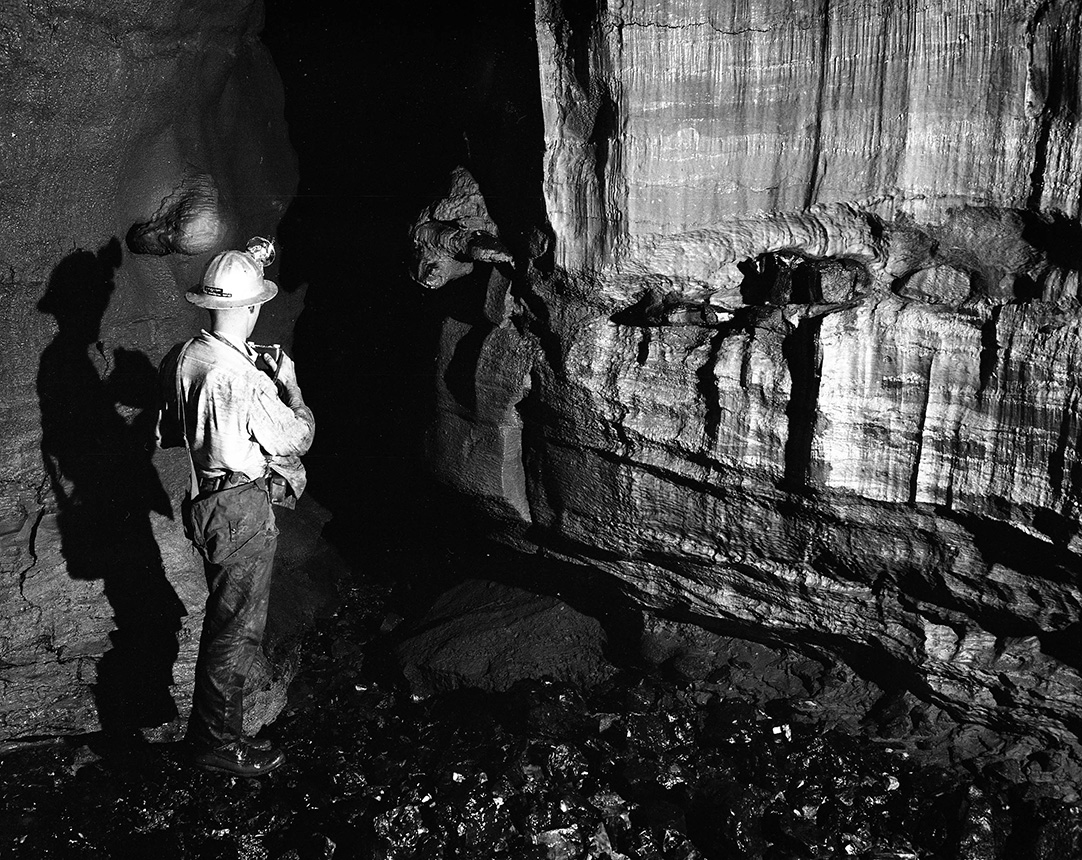 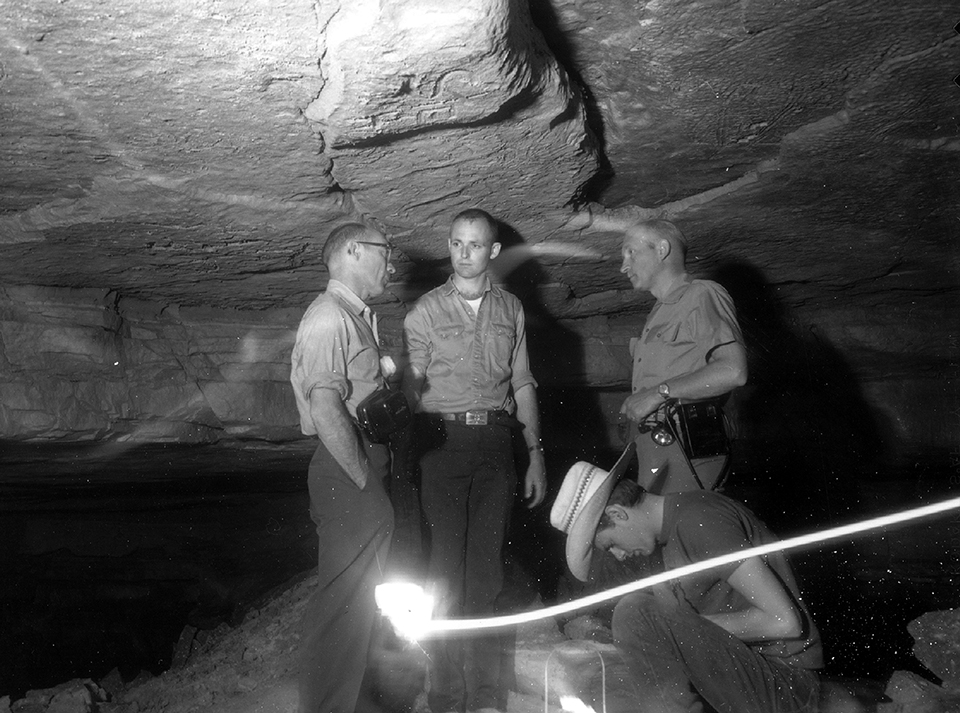 Early Career
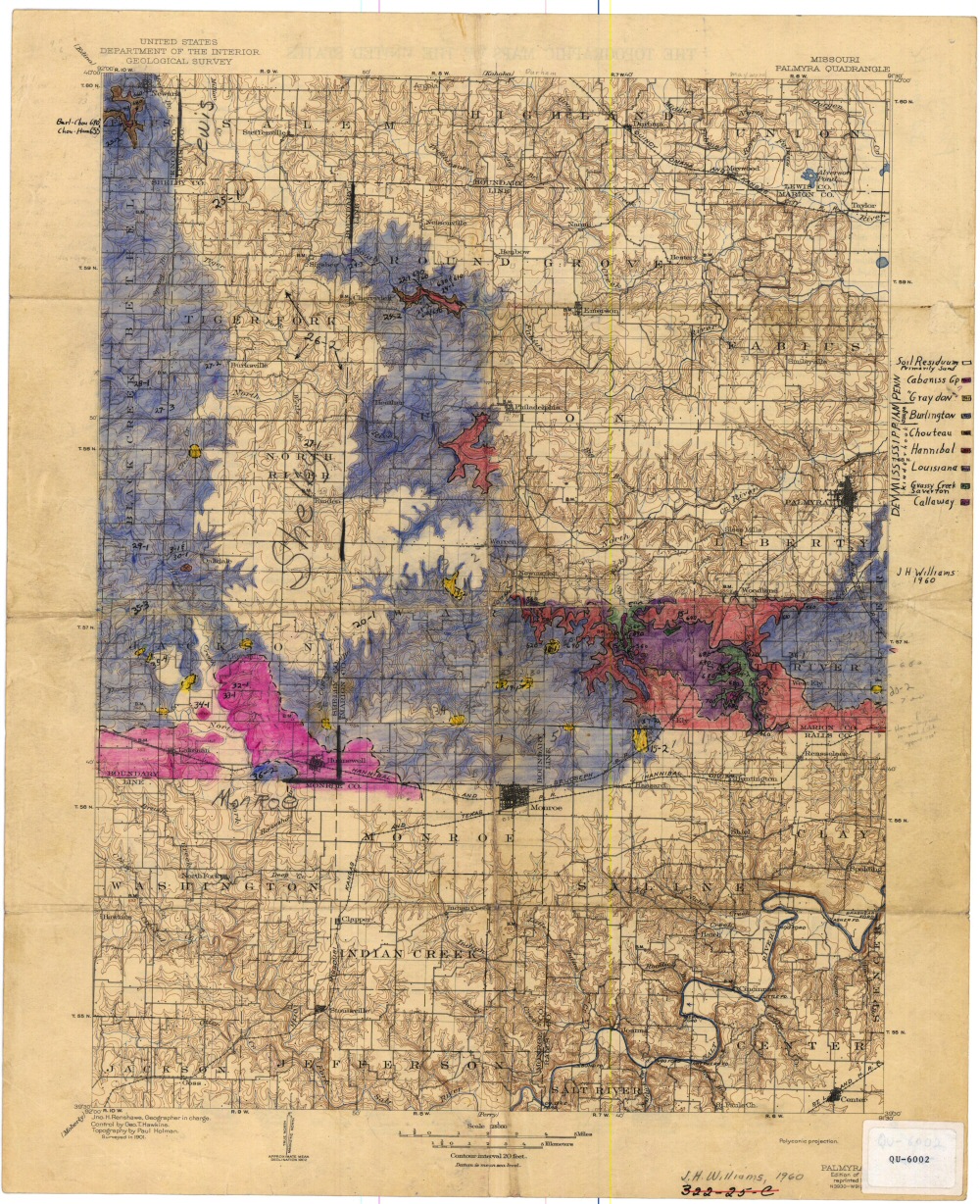 Pilot
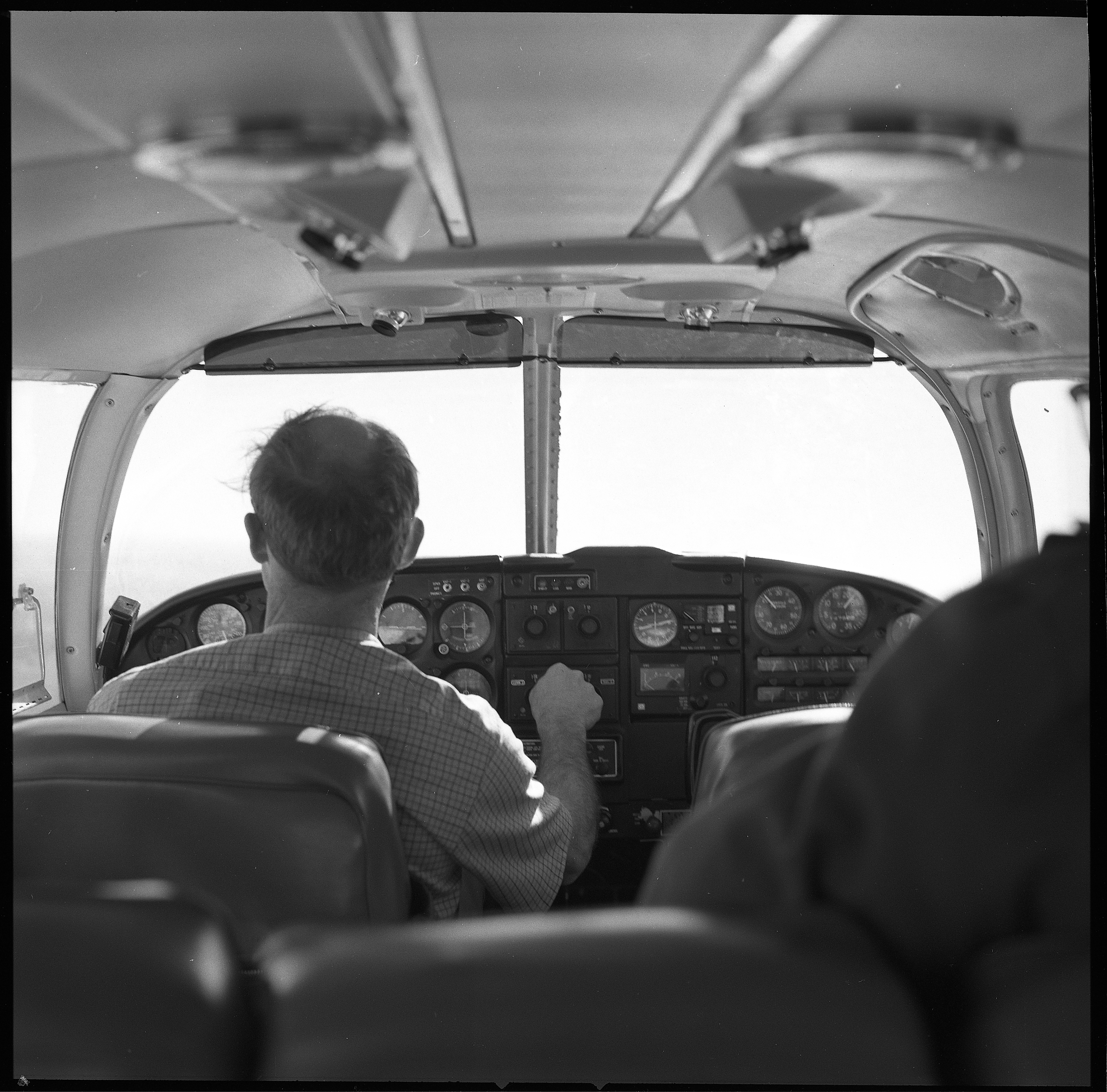 Pilot
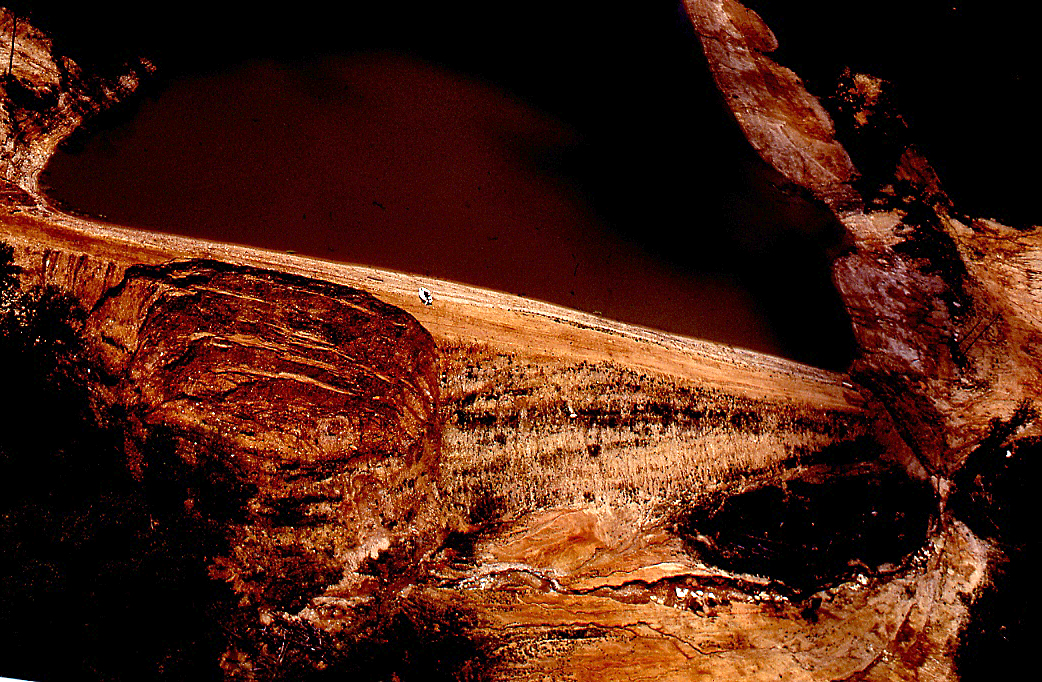 Flights of Interest
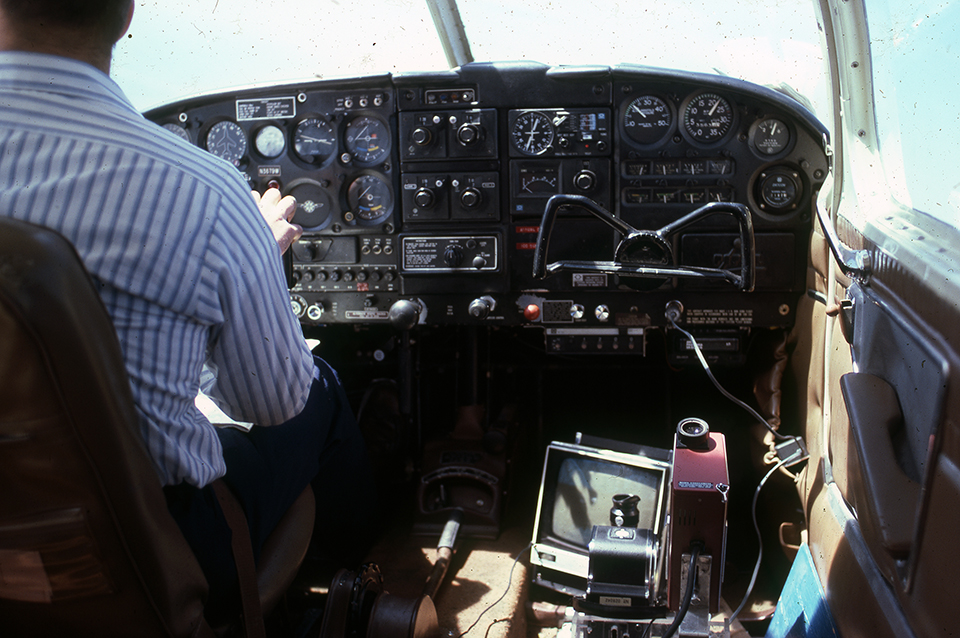 Flights of Interest Continued
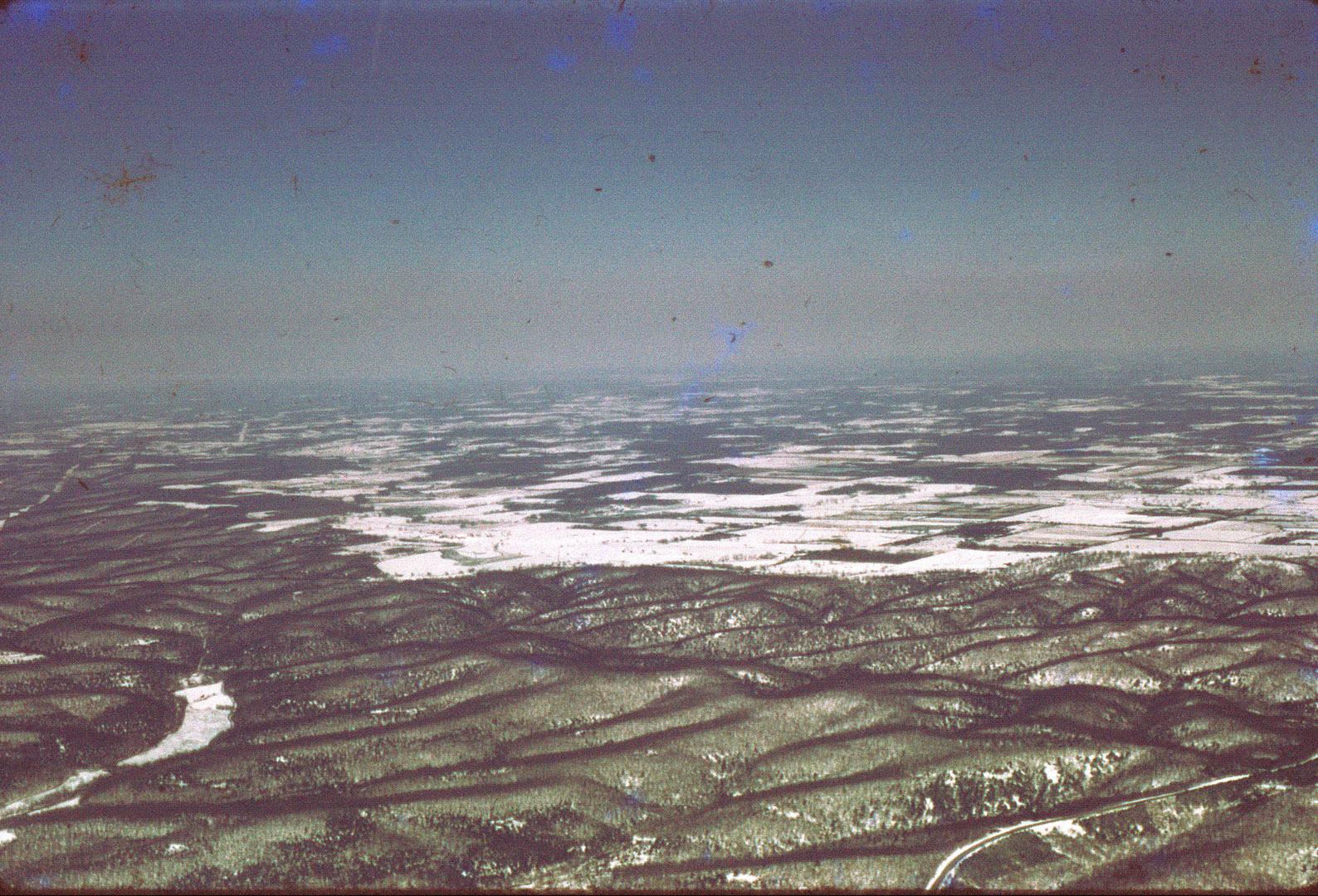 Flights of Interest Continued
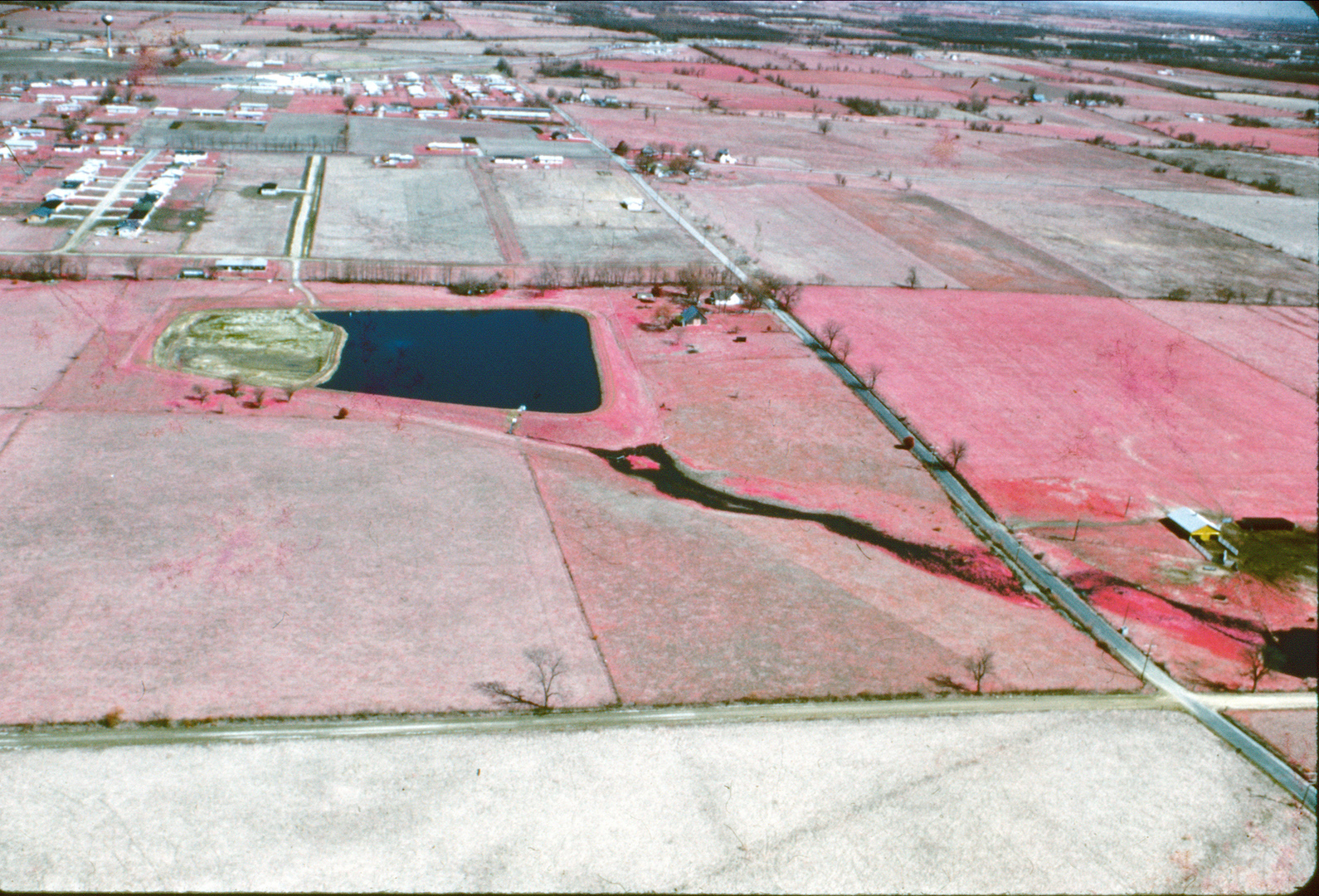 Czechoslovakia
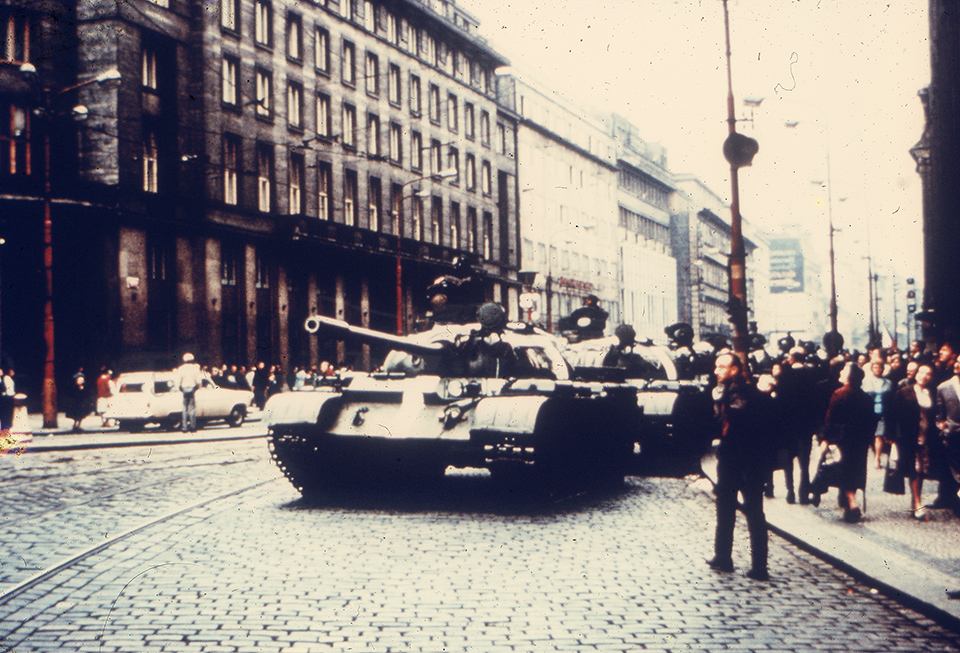 AEG Kansas City, St. Louis, and UMR
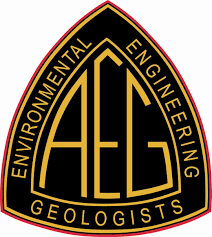 MGS Adds Engineering Geology
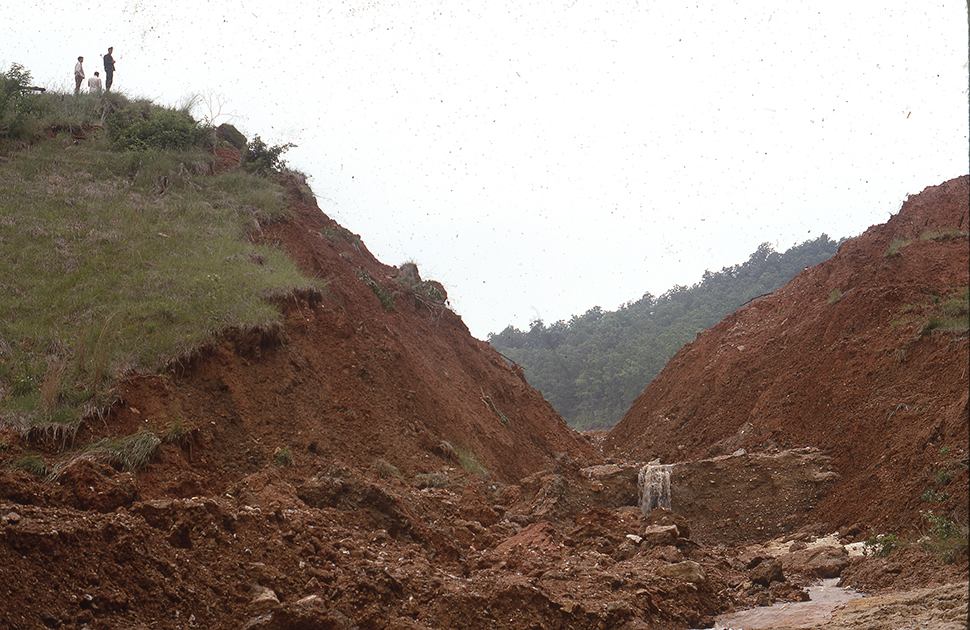 Superfund
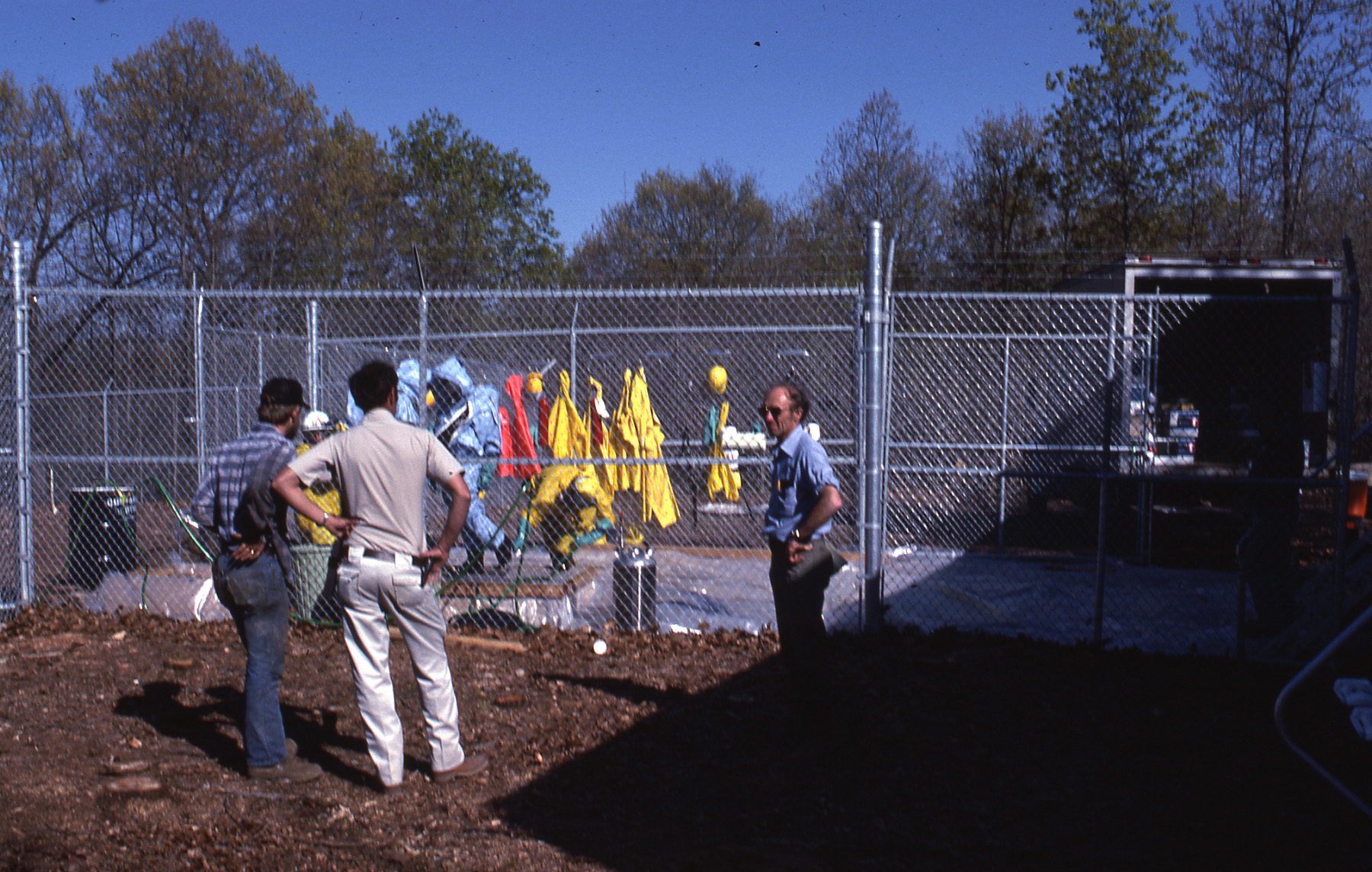 Jim’s National Work
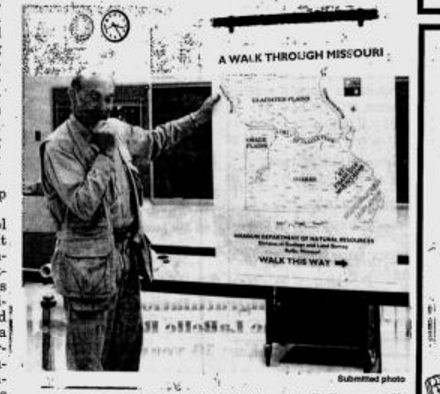 ASBOG
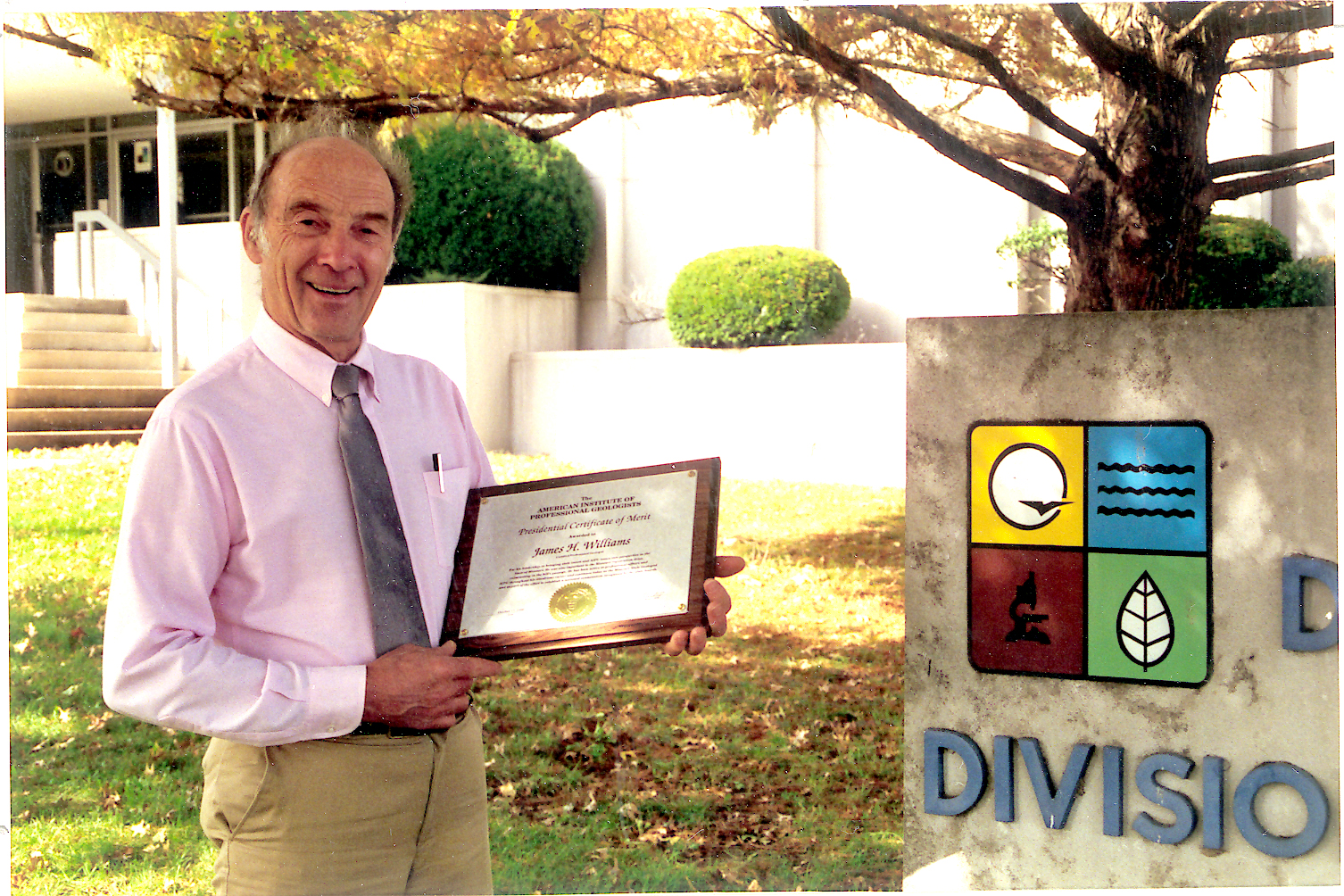 Registration
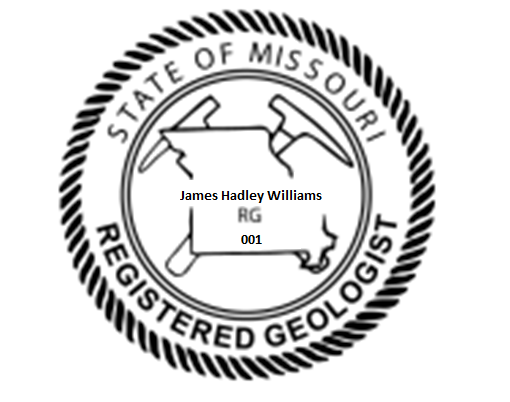 Professional Work as Division Director and State Geologist
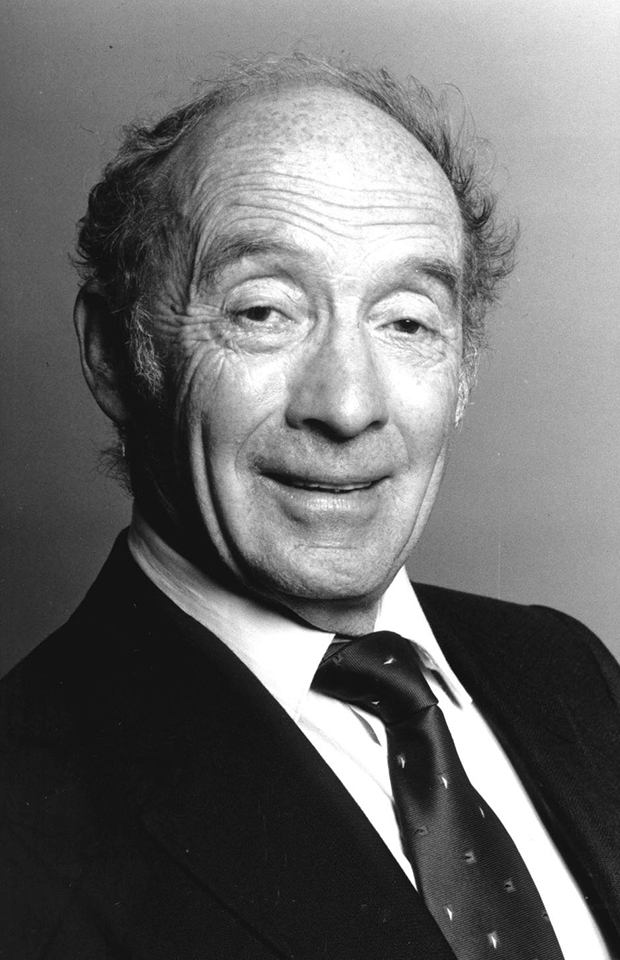 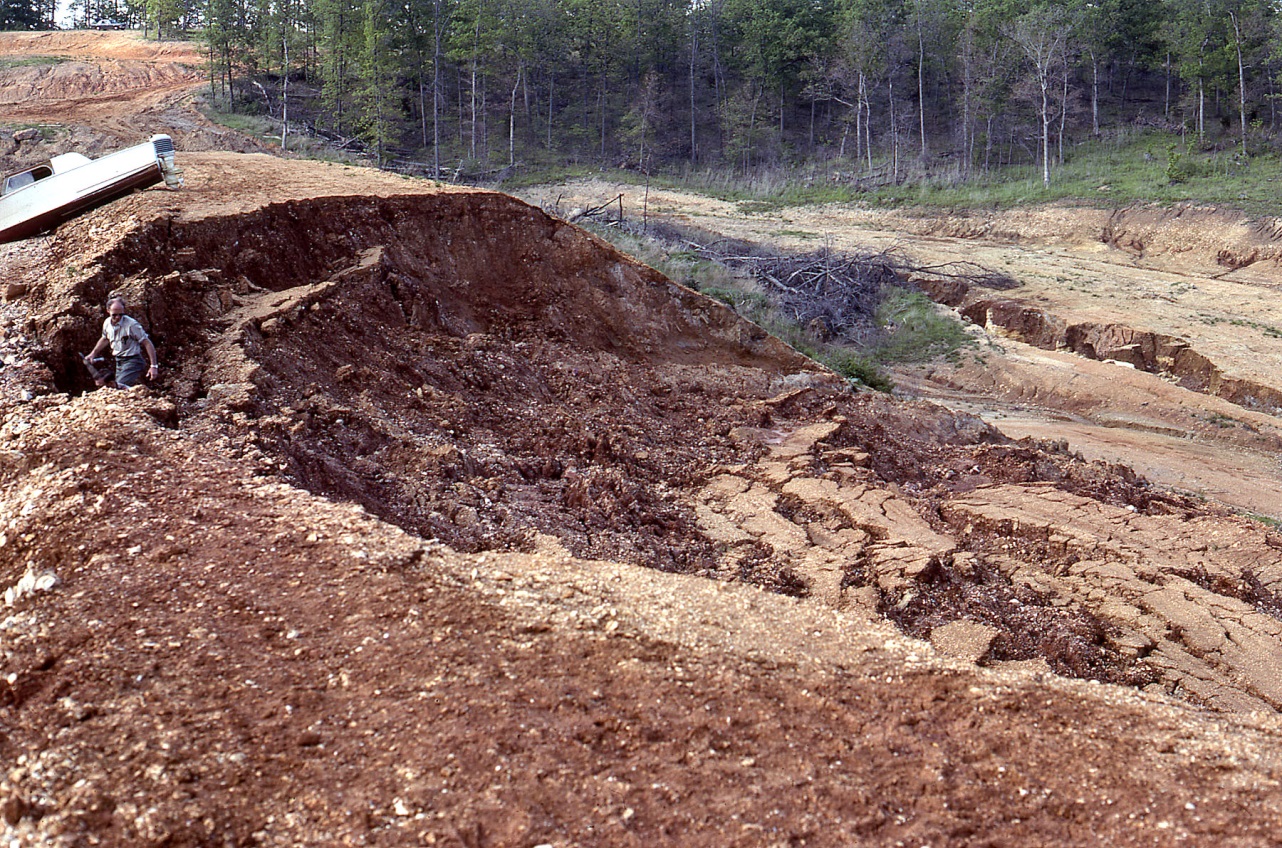 Director and State Geologist 1986 - 2000
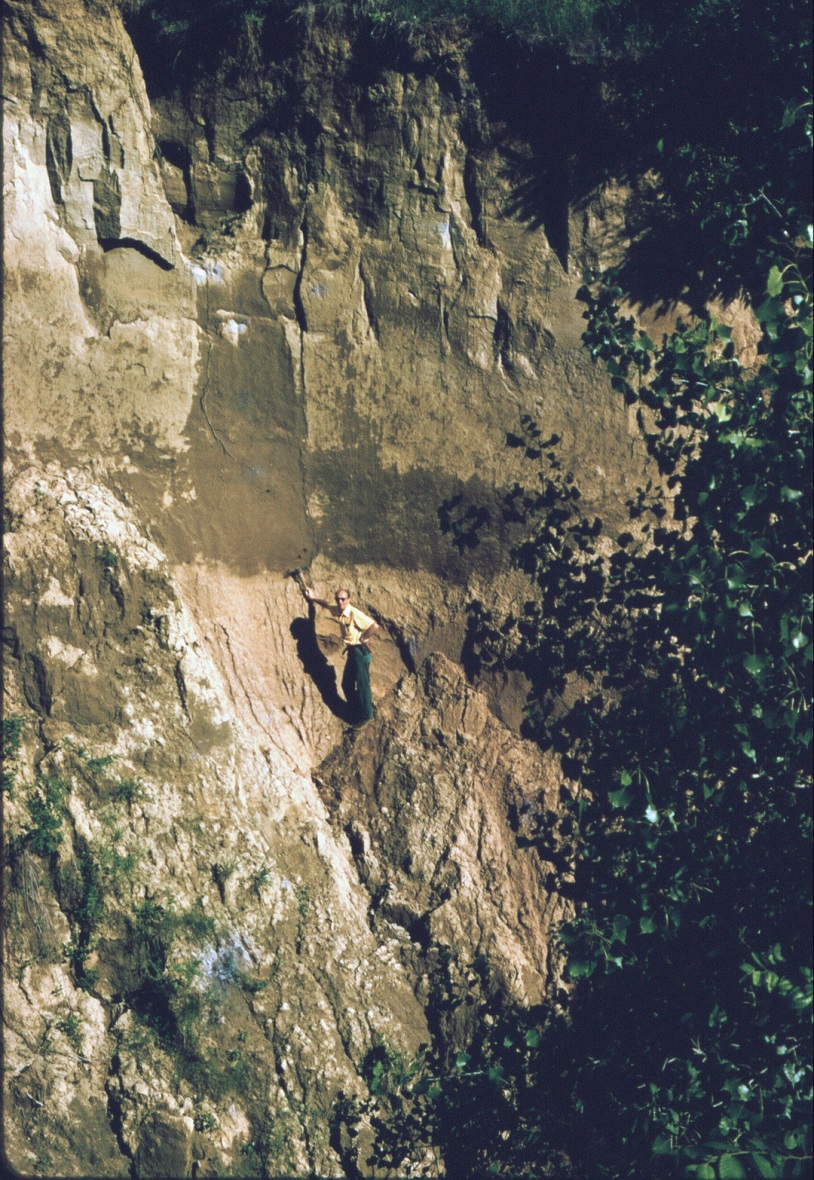 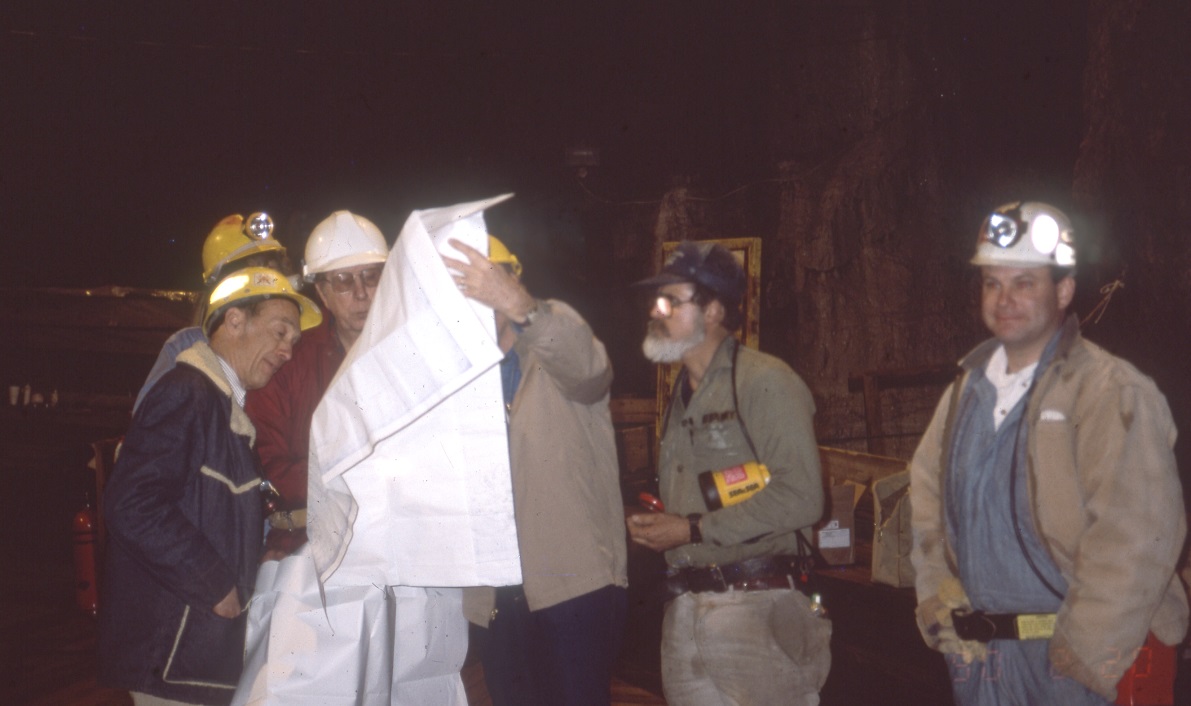 2000 - 2010 (Semi-Retired)
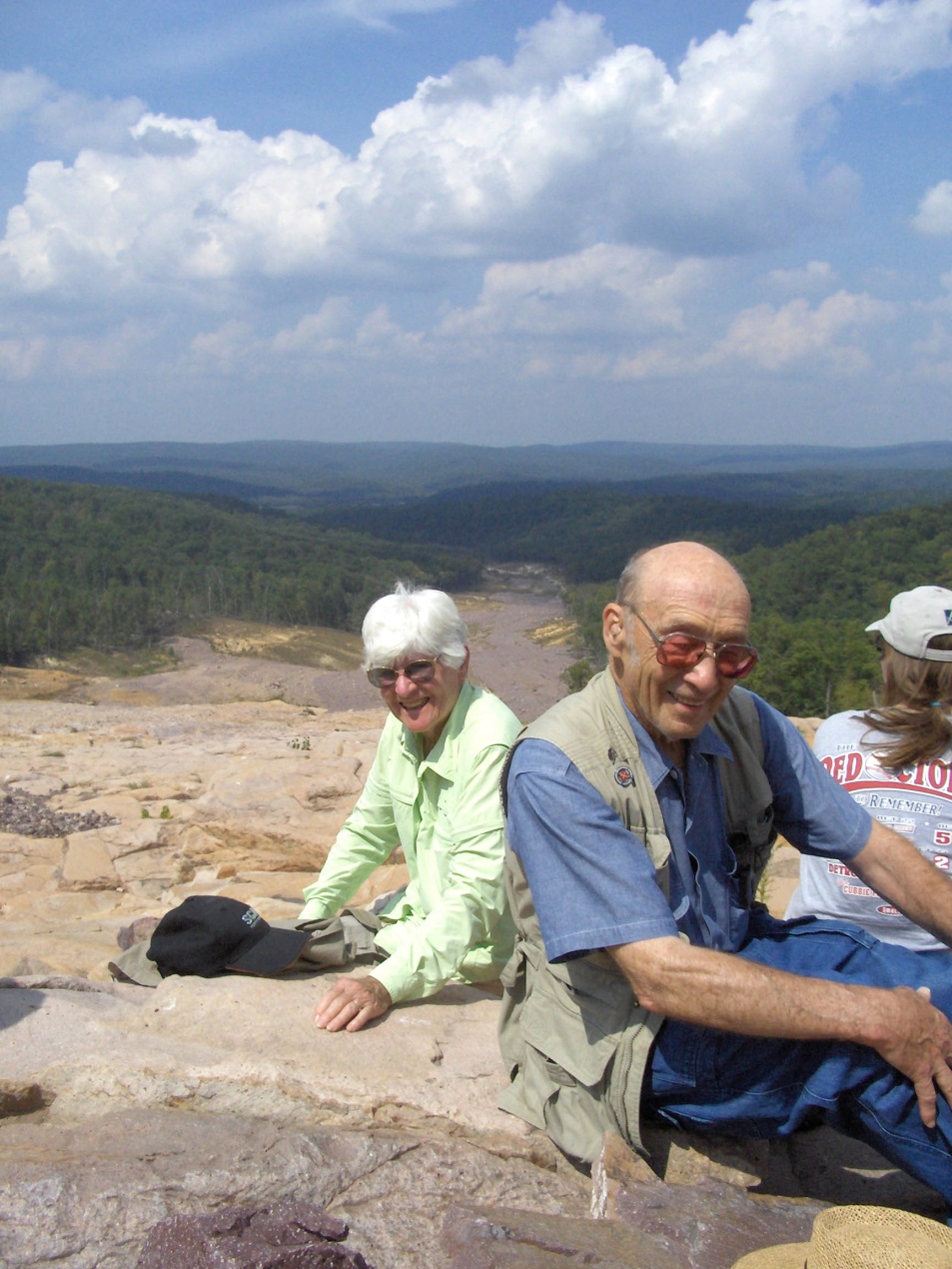 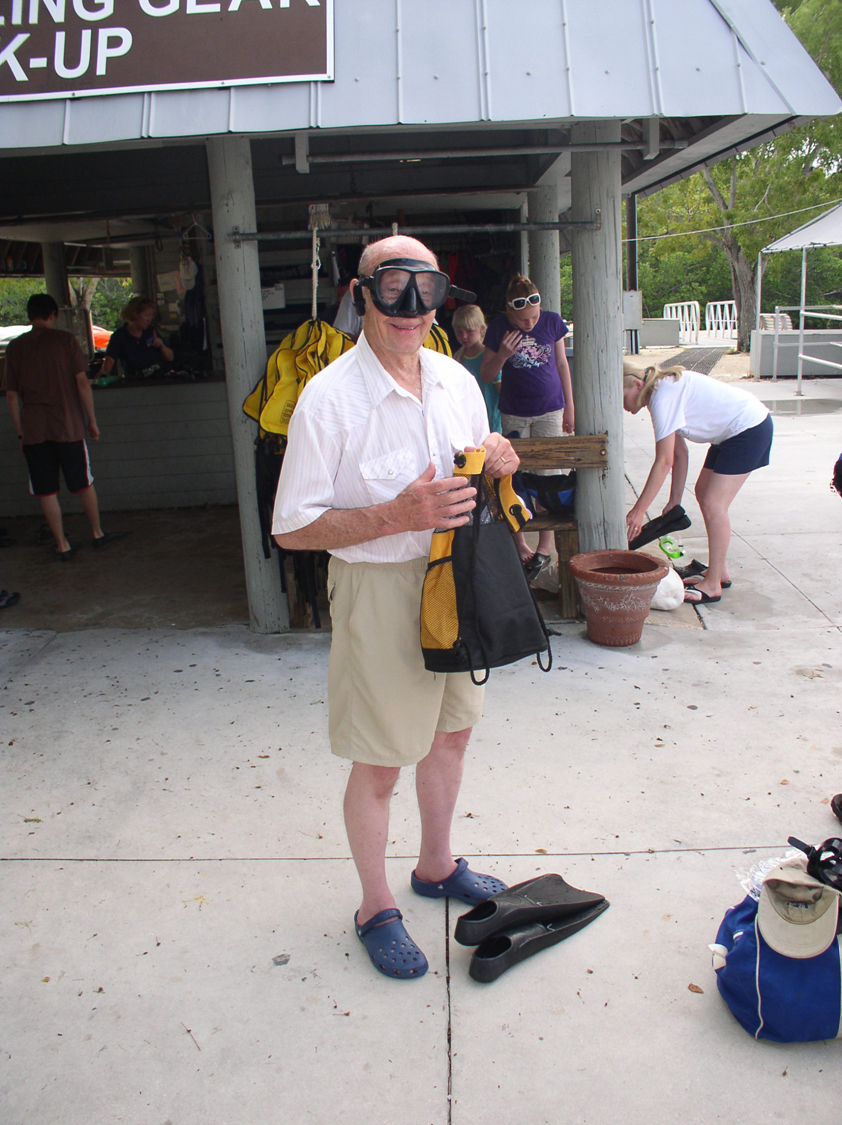 Jim with Mimi and Glen
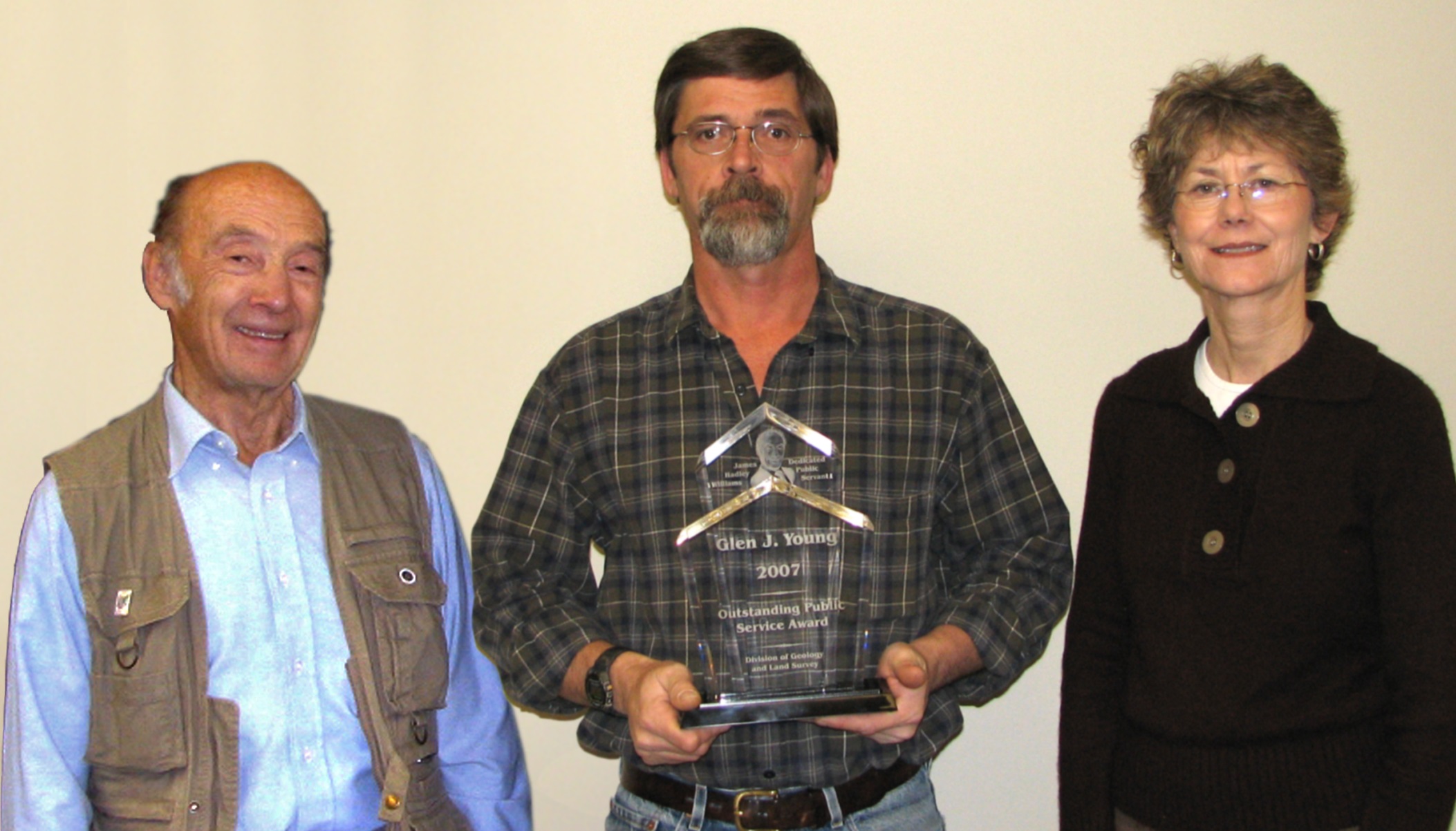 2010 – Present
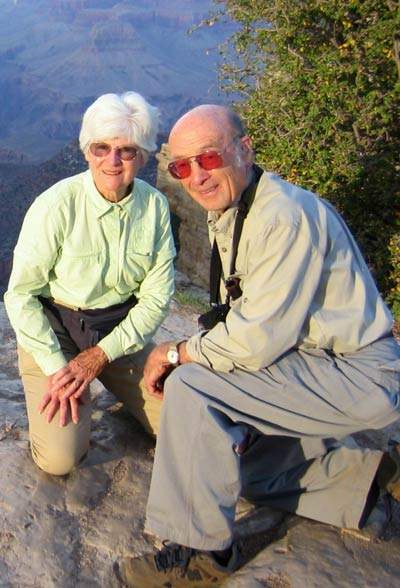 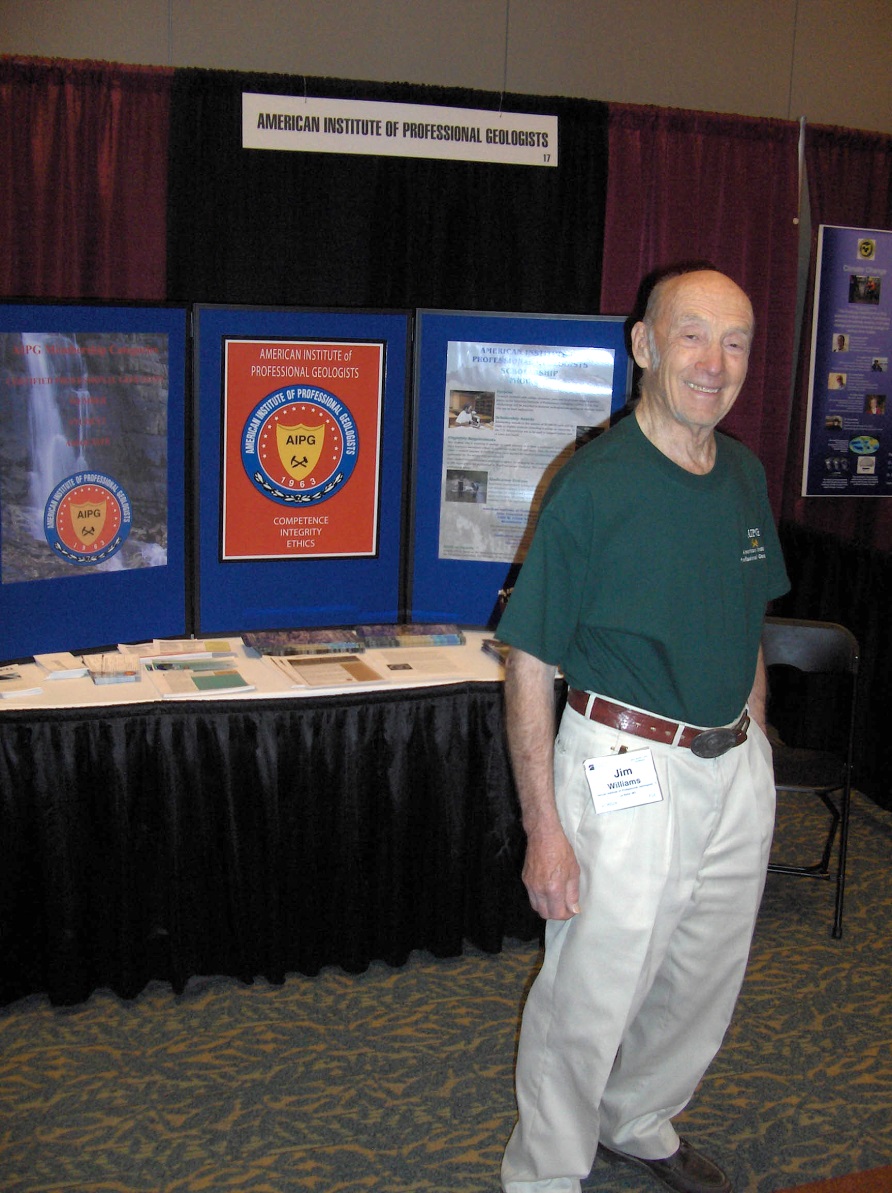